1.1  全国中小企业股份转让系统
全国中小企业股份转让系统（即“全国股转系统”），是经国务院批准设立的全国性证券交易场所，全国中小企业股份转让系统有限责任公司为其运营管理机构。2012年9月20日，公司在国家工商总局注册成立，注册资本30亿元。上交所、深交所、中国证券登记结算公司、上海期交所、中国金融期交所、郑州商品交易所、大连商品交易所为公司股东单位
服务于非上市公众公司的全国性证券交易场所
利用资本市场支持高新技术等创新型企业的试点
解决原STAQ、NET公司法人股及退市公司的历史遗留问题
2013年1月，全国股份转让系统挂牌；
2013年2月，新规则陆续发布，系统转换正式开始；
2013年4月，新规则下新一批企业通过审核；
2013年12月14日，国务院发布《关于全国中小企业股份转让系统有关问题的决定》,标志着“新三板” 扩容至全国。
1.2  发展历程
2006年1月，中关村园区股份报价转让试点正式启动；
2012年8月，上海、武汉、天津等三地园区纳入试点。
2001年6月12日，代办股份转让工作正式启动； 2002年8月29日起退市公司纳入三板市场。
老三板市场
全国股转系统
新三板市场
1.2  发展历程
名称
与性质
正式名称：全国中小企业股份转让系统，旧称“新三板”
全国中小企业股份转让系统是经国务院批准设立的全国性证券交易场所。
全国中小企业股份转让系统有限责任公司为其运营管理机构。
设立背景
2006年1月23日中关村启动代办股份转让试点（俗称“新三板”）
2013年1月16日全国中小企业股转系统正式挂牌。
2013年2月2-8日，全国中小企业股份转让系统有限责任公司公布《十五项业务实施规则，为代办股份转让系统顺利转换到全国中小企业股份转让系统奠定了制度性基础。
运营机构
经营范围
组织安排非上市股份公司股份的公开转让；为非上市股份公司融资、并购等相关业务提供服务；为市场参与人提供信息、技术和培训服务。
扩容计划
2013年5月6日，国务院常务会议将“出台扩大中小企业股份转让系统试点范围方案”列入2013年我国深化经济体制改革的重点工作。
2013年6月19日，国务院常务会议决定全国中小股转系统扩容将不限高新区，预计10月全国开放，9月1日已开始接受全国各地申报材料电子版（初审）。
2013年12月14日，国务院发布《关于全国中小企业股份转让系统有关问题的决定》,标志着“新三板”正式扩容至全国。
1.2  发展历程
新三板挂牌企业突破300家
业务规则（试行）发布
2013.1.16
2013.6.19
2013.8.9
经国务院批准，新三板扩容，新增上海、武汉、天津三大园区
2013.2.8
试点扩张到全国
全国股份转让系统揭牌，正式运营
证监会批准设立代办股份转让系统
(老三板成立)
2012.8.5
2011.12
1992-1999
新三板挂牌企业突破100家
2006.1.23
2001.7
新三板即中关村科技园区非上市公司代办股份转让系统正式开通
1992年为解决股份公司法人股的转让
问题，在国务院体改委领导下，STAQ
系统和NET系统成立，1999年关闭
1.3  多层次资本市场
目前，我国主板上市企业最多，下一层次企业依次递减，呈现倒三角型态。
未来必将发生质变，全国中小企业股份转让系统和柜台交易市场将挂牌更多企业。
我国多层次资本市场图示（理想状态）
2.1  全国股份转让系统挂牌条件
2.2  挂牌准入条件对比
3.1  投资者权限
老三板买卖
只能买卖持有
的新三板股票
买卖所有
新三板股票
涉及操作
登记转A
老三板协议+风险揭示
登记转A
老三板协议+风险揭示
新三板协议+风险揭示
登记转A+股转交易开通
老三板协议+风险揭示
新三板协议+风险揭示
3.2  股转交易权限条件
机构投资者
个人投资者
注册资本 500 万元人民币以上的法人机构；

实缴出资总额 500 万元人民币以上的合伙企业； 

集合信托计划、证券投资基金、银行理财产品、证券公司资产管理计划等。
本人名下前一交易日日终证券类资产市值500万元人民币以上；

具有两年以上证券投资经验，或具有会计、金融、投资、财经等相关专业背景或培训经历；
资产认定的范围：证券类资产包括客户交易结算资金、在沪深交易所和全国股份转让系统挂牌的股票、基金、债券、券商集合理财产品等，信用证券账户资产除外。
4.1  交易品种
4.2  转让及委托方式
挂牌股票可以采取做市转让方式、协议转让方式、竞价转让方式之一进行转让。

股票采取做市转让方式的，应当有2家以上做市商为其提供做市报价服务。
拟采取做市转让方式的，其中一家做市商应为推荐其股票挂牌的主办券商或该主办券商的母（子）公司。
4.2  转让及委托方式
越往上层企业资质越好，数量最少；

中间层企业资质，数量介于上下层之间也；

最下层企业门槛最低，企业数量最多
4.3  一般规定
4.3  协议转让
买卖双方达成协议（互报确认），或者投资者拟与定价委托成交（成交确认）。
成交确认委托
定价委托按照指定价格买卖不超过其指定数量的股票
定价
委托
意向
委托
意向委托不具有成交功能，暂时未上线。
协议转让方式
4.3  协议转让—申报及成交时间
接受意向申报、定价申报、成交确认申报
接受意向申报、定价申报、成交确认申报
接受限价申报但
不做处理
盘中协议转让
收盘集合竞价
盘中集合竞价
开盘集合竞价
协议转让成交确认时间
协议转让成交确认时间
点击
成交
9:15
9:30
11:30
13:00
15:00
意向申报不具有成交功能
每个转让日9:15-9:30，交易系统只收单、不处理
每个转让日15:00，交易系统按照时间优先原则，将证券代码和申报价格相同、买卖方向相反的未成交定价申报进行匹配成交
4.3  协议转让—申报
【接受申报时间】
交易主机接受申报的时间为每个转让日的9:15至11:30、13:00至15:00
【申报类型】
全国股份转让系统接受主办券商的意向申报、定价申报和成交确认申报
    -意向申报不具备成交功能，只向市场发布，不参与撮合
    -定价申报报送时，无须填写约定号，主机系统接受后自动分配约定号
    -成交确认申报报送时，必须填写约定号
【对不同申报类型进行区分处理】
    - 意向申报通过全国股转系统网站的投资者专区完成
     -定价申报与成交确认申报通过系统主机完成匹配成交
4.3  协议转让—成交
成交模式：
成交确认申报与指定定价申报成交（点选成交）
成交确认申报与成交确认申报之间的成交（互报成交）
收盘前，系统对未成交的定价申报进行自动匹配，买卖股票相同、价格相同、方向相反的定价申报可以匹配成交
1、点选成交规则是什么？
2、互报成交规则是什么？
3、未成交的定价申报盘后如何自动匹配？
4.3  协议转让—成交
“点选成交”
全国股份转让系统按照时间优先原则，将成交确认申报和与该成交确认申报证券代码、申报价格相同，买卖方向相反及成交约定号一致的定价申报进行确认成交。
定价申报之间在15:00之前不能成交。定价申报未成交部分继续有效，成交确认申报未成交部分以撤单处理
“互报成交”
买卖双方达成转让协议后，各自委托主办券商进行成交确认申报，通过全国股份转让确认成交。
证券代码、申报价格和申报数量相同，买卖方向相反，指定对手方交易单元、证券账户号码相符及成交约定号一致的成交确认申报进行确认成交。
定价收盘申报自动匹配
增加收盘自动匹配功能，解决申报价格相同、买卖方向相反的定价申报之间因为没有人工点击确认而无法成交的问题，以便利投资者交易，提高市场效率。
收盘自动匹配：每个转让日15:00，全国股份转让系统按照时间优先原则，将买卖股票相同、价格相同、方向相反的定价申报进行匹配成交。
4.4  做市转让—什么是做市商制度？
4.4  做市转让—设计原则
4.4  做市转让—委托时间
接受限价申报和
做市申报
接受限价申报和
做市申报
接受限价申报但
不做处理
盘中协议转让
收盘集合竞价
盘中集合竞价
开盘集合竞价
点击
成交
9:30
15:00
13:00
11:30
9:15
做市转让撮合时间
做市转让撮合时间
4.4  做市转让—申报
【申报时间】
全国股份转让系统接受申报的时间为每个转让日的9:15至11:30、13:00至15:00
【申报类型】
全国股份转让系统接受主办券商的限价申报、做市商的做市申报。
做市申报是指做市商为履行做市义务，向全国股份转让系统发送的，按其指定价格买卖不超过其指定数量股票的指令。
4.4  做市转让—行情
每个转让日9:30开始发布即时行情，其内容主要包括证券代码、证券简称、前收盘价、最近成交价、当日最高价、当日最低价、当日累计成交数量、当日累计成交金额；
做市商实时最高3个价位买入申报价格和数量、做市商实时最低3个价位卖出申报价格和数量等。
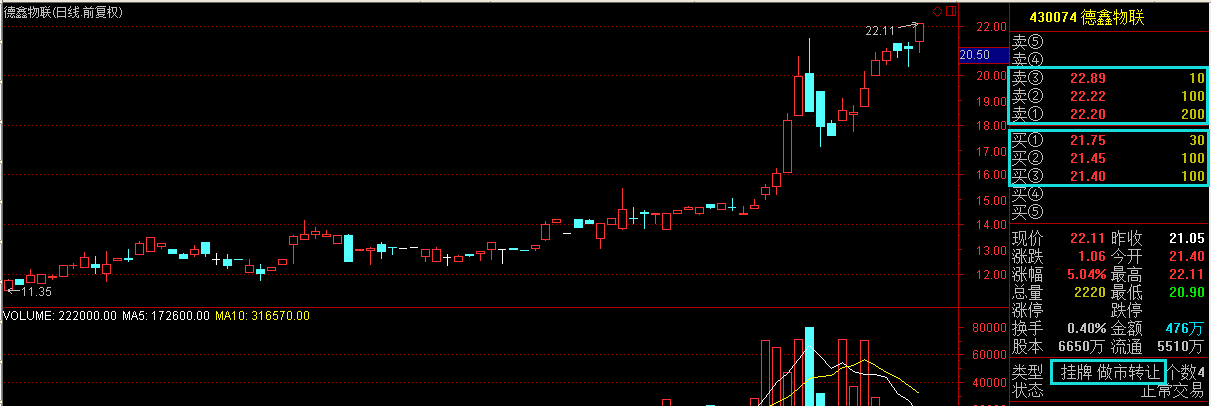 4.4  做市转让—成交
【做市转让成交原则】
按照“价格优先、时间优先”原则，将投资者与做市商订单进行连续自动撮合；成交价均以做市申报价格为准。
做市转让撮合时间内，限价申报之间、做市申报之间不能成交。
【到价申报成交原则】
对于高于等于卖出做市申报的投资者买入申报，或是低于等于买入做市申报的投资者卖出申报，全国股份转让系统自动将其与做市申报撮合成交。做市商对上述到价申报负有成交义务。
如有2笔及以上限价申报到价的，全国股份转让系统按照价格优先、时间优先原则撮合成交。
成交价以做市申报价格为准。
【做市商更改报价使限价申报到价】
限价申报未到价时，做市商不负有成交义务。
因做市商更改报价使限价申报到价的，全国股份转让系统按照价格优先、时间优先原则将到价限价申报依次与该做市申报进行成交。成交价以做市申报价格为准。
4.4  做市转让—成交举例（限价申报到价即成交）
投资者买入订单
做市商卖出报价
按照价格优先、时间优先原则排序
到价限价申报
①做市商003：成交1000股，成交价17元（价格优先）
有2笔以上做市申报到价的，按照价格优先、时间优先原则成交，成交价以做市申报价格为准。
成交结果
②做市商001：成交2000股，成交价18元（同一价格、时间优先）
③做市商002：成交2000股，成交价18元
4.4  做市转让—成交举例（做市商更改报价使限价申报到价）
投资者买入订单
做市商卖出报价
此时限价申报未到价，做市商不负有成交义务，投资者委托不成交
4.4  做市转让—成交举例（做市商更改报价使限价申报到价）
投资者买入订单
做市商卖出报价
更改报价
①投资者订单005：成交2000股，成交价15.5元（价格优先）
成交结果
做市商更改报价使投资者订单进入成交范围的，到价投资者订单按照“价格优先、时间优先”原则与其成交，成交价格以做市商报价为准。
②投资者订单002 ：成交2000股，成交价15.5元（同一价格、时间优先）
③投资者订单003 ：成交1000股，成交价15.5元
4.4  做市转让—做市商的权利与义务
权利
义务
【做市商优先获取相关做市信息】
其做市股票实时最优10个档位限价申报价格和数量等信息
 该股票其他做市商的实时最优10笔买入和卖出做市申报价格和数量等信息
每个转让日9:15开始向做市商发送上述信息
【做市商实行T+0交易】
做市商做市买入的股票，买入当日可以卖出
【每个转让日内，做市商应持续发布双向报价，在报价价位和数量范围内履行做市成交义务】
最迟应于上午9:30发布双向报价
双向报价时间应不少于每个转让日做市转让撮合时间的75%
 【做市报价价差区间为[0，5%]】
同次报价的卖出与买入价格之差应大于零且不超过卖出价格的5%
【做市商前次做市申报撤销，或其申报数量经成交后不足1000股的，做市商应于5分钟内重新报价】
4.5  竞价转让（尚未上线）
集合竞价&连续竞价

申报有效价格区间
开盘集合竞价的申报有效价格区间为前收盘价的上下20%以内。
连续竞价、收盘集合竞价的申报有效价格区间为最近成交价的上下20%以内；当日无成交的，申报有效价格区间为前收盘价的上下20%以内。
挂牌后无成交的股票，对申报不设置有效价格区间。


其他的规则同普通交易
4.6  全国中小企业股份转让系统挂牌公司收费标准
5.1  权限开通—基本流程
5.7  网上交易
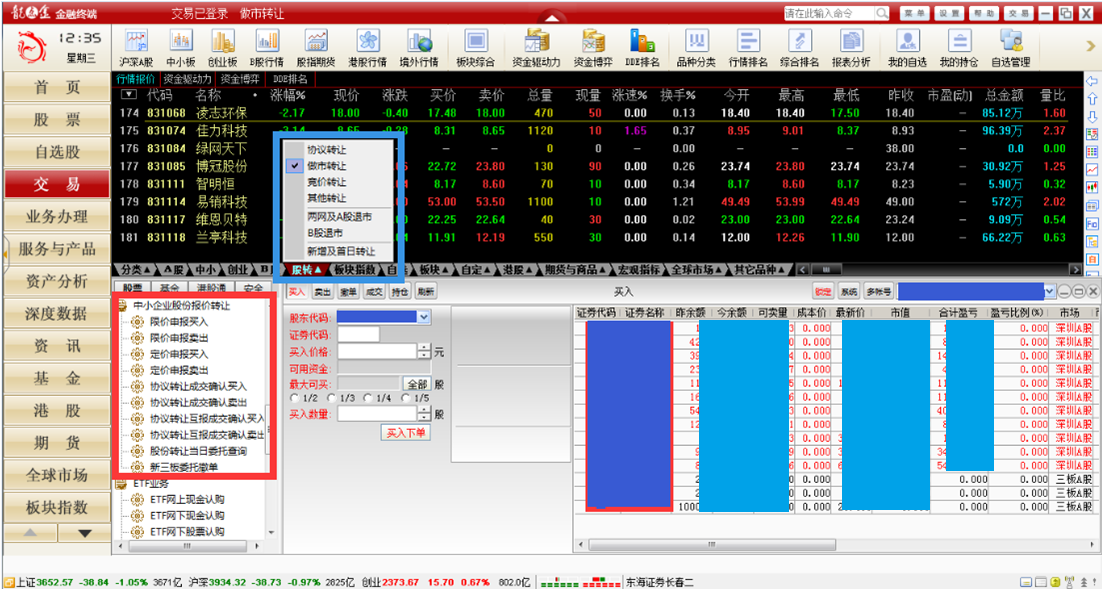 5.7  网上交易
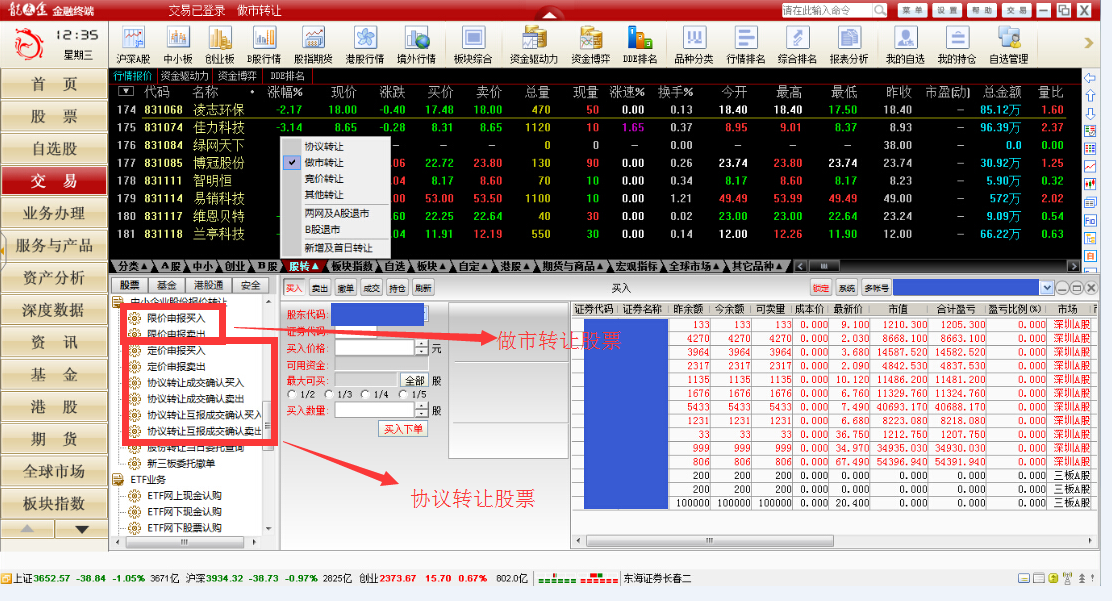 5.7  网上交易—【限价申报买入\卖出】
适用范围：老三板股票，做市转让挂牌股票
操作方法：确定意向卖出的股票后，在证券代码处输入该股票的证券代码（可点击右侧持仓列表完成录入）、买入\卖出价格、买入\卖出数量后，点击“下单”按钮。
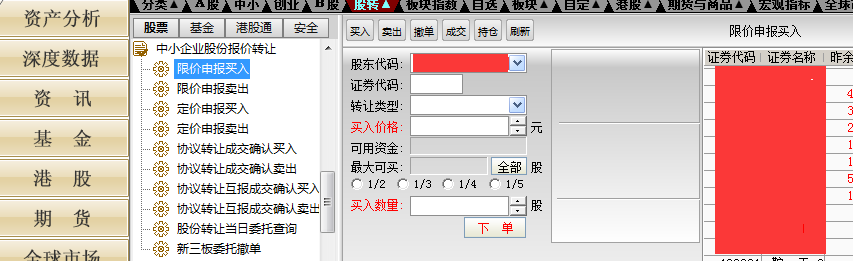 5.7  网上交易—【定价申报买入\卖出】
适用范围：协议转让挂牌股票
操作方法：确定意向买入的股票后，在证券代码处输入该股票的证券代码、买入\卖出价格、买入\卖出数量后，点击“下单”按钮。注：通过“定价申报买入\卖出”方式的委托下单不会实时被撮合成交，只能被其它投资者通过“协议转让成交确认”的方式与其成交。全国中小企业股份转让系统在每个交易日收盘时对匹配的定价申报进行撮合成交。 。
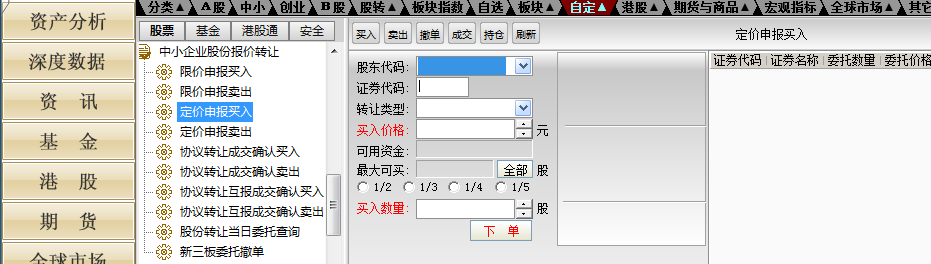 5.7  网上交易—【协议转让成交确认买入\卖出】
适用范围：协议转让挂牌股票
操作方法：右侧行情库展示其他投资者通过“定价申报买入\卖出”方式的股票卖出委托单，投资者确定意向买入的股票后，在证券代码处输入该股票的证券代码，系统会自动检索该股票的所有定价申报卖出委托单。投资者可选择某一条委托后输入买入\卖出数量后，点击“下单”按钮，系统将实时成交，不能撤单。投资者需到“委托查询”或“成交查询”菜单确认是否成交。
注：1、买入\卖出数量不可超过选择的“定价申报买入\卖出”委托单的申报数量；
2、开市期间，若投资者下单时，选中的定价申报委托已被其它投资者抢先成交或者被“定价申报”的委托者主动撤单，则已下的“协议转让成交确认买入\卖出”委托将以撤单处理。
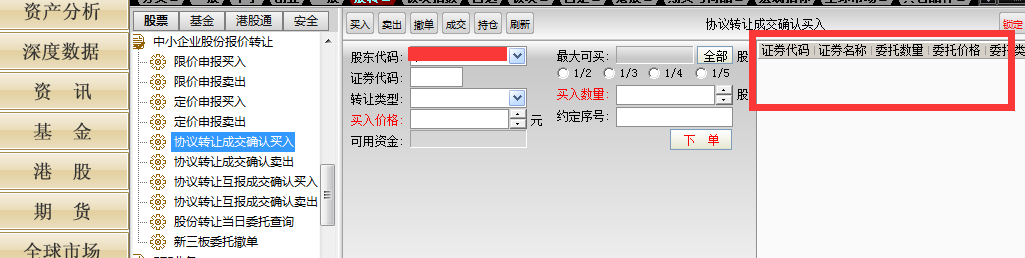 5.7  网上交易—【协议转让互报成交确认买入\卖出】
适用范围：协议转让挂牌股票
操作方法：输入证券代码、买入\卖出价格、买入\卖出数量、对方股东代码、对方席位号、约定序号，点击“下单”按钮。
注意：投资者与对手方应自行商定“约定序号”，约定序号范围为0~1000000之间的任意数字。
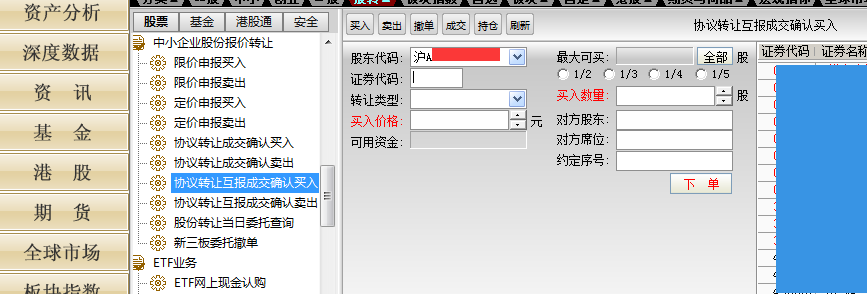 学习材料推荐：股转公司网站
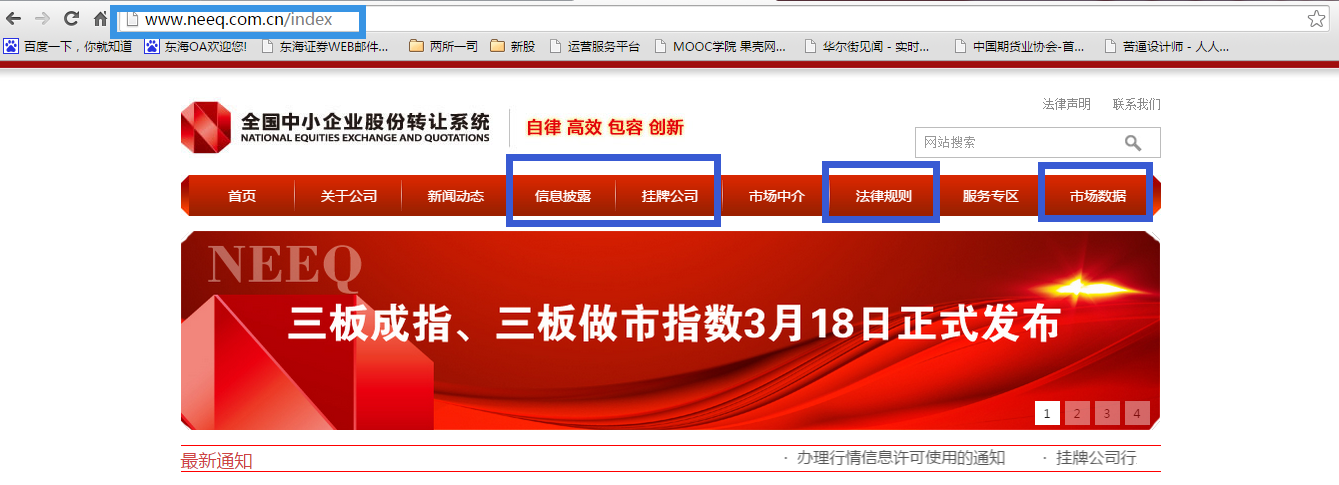 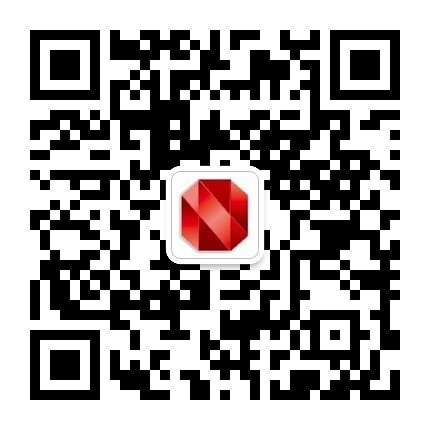 学习材料推荐：股转公司微信  微信号：neeqfabu